I fondamenti della missione. intervento di don Luciano MEDDI Intervento al 1° modulo del Corso per nuovi direttori e vice direttori dei Centri Missionari Diocesani.  Roma Villa Troili Martedi 21 novembre 2017
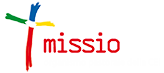 www.lucianomeddi.eu
1
Itinerario
Scelte e riferimenti
Receptio: evoluzione e/o involuzione?
Lettura per modelli dei luoghi missionari 
Temi missiologico-missionari
Il soggetto
I mandati
I contesti
Le vie
Le azioni
Scenari per i CMD
www.lucianomeddi.eu
2
1. Scelte
www.lucianomeddi.eu
3
1. Scelte e riferimenti
Fondamenti. Missione come teologia (missiologia) e come azione pastorale: 
fondamenti dell’agire missionario
Metodo. comprensione come e attraverso la receptio del Vaticano II: 
leggere l’AG con i dibattiti e le pratiche successive
www.lucianomeddi.eu
4
1. Scelte e riferimenti
J. Schütte (Ed.), Il destino delle missioni. Il successo o il fallimento delle missioni dipende dal loro radicale ripensamento, Herder-Morcelliana, Roma-Brescia 1969;
S. Karotemprel (ed.), Seguire Cristo nella missione. Manuale di missiologia, San Paolo, Cinisello Balsamo 1996
Teologia e pluralismo religioso, «Concilium», XLIII (2007) 1,
R. Gibellini, La rete del Vangelo. Nuovi studi sulla missione, 4 giugno 2010 [queriniana.it/blog]
Teologia della missione, «CredereOggi », 179 (2010) 5;
G. Colzani, Missione, Calabrese G.-Goyret Ph.-Piazza O.F., Dizionario di ecclesiologia, Città Nuova, Roma 2010, 866-888;  Evangelizzazione, ivi, 659-675; 
Dalla missione al mondo alla testimonianza interreligiosa, «Concilium», XLLII (2011) 1
F. Zolli (a cura Di), Essere missione oggi. Verso un nuovo immaginario missionario, EMI, Bologna 2013, 153-158 (137-158)
B. De Marchi, The Holy Spirit, Artist of God's Kingdom Spirit and Mission, «Urbaniana University Journal», LXVII (2014) 1, 93-138
S.B.  Bevans-R.P. Schroeder, Dialogo profetico. La forma della missione per il nostro tempo, EMI, Bologna 2015
A. Trevisiol (a cura), Il cammino della missione a cinquant'anni dal decreto Ad gentes, Urbaniana University Press, Città del Vaticano 2015
M. Menin, Missione, Cittadella, Assisi 2016;
www.lucianomeddi.eu
5
1. Scelte e riferimenti
Agenda per la futura programmazione, lo studio e la ricerca della missione in Aa. Vv., La missione negli anni 2000. Seminario di ricerca del SEDOS sul futuro della missione. Roma, 8-19 marzo 1981, EMI, Bologna 1983, 449-477.
Aa.Vv., Atti del Convegno Missionario Nazionale. Verona 12-15 settembre 1990, EMI, Bologna 1991; 
Aa.Vv., Il fuoco della missione. La missione «Ad gentes» interpella la Chiesa che è in Italia, EMI, Bologna 1999;
Missio-Ufficio Nazionale per la Cooperazione missionaria tra le Chiese, Vademecum del Centro Missionario Diocesano, Emi, Bologna 2012
Aa.Vv., Sulle strade del mondo. Contributi della 11a settimana Nazionale di Formazione e Spiritualità Missionaria. Assisi 26-31 agosto 2013, Missio, Roma 2014
Alzati e va' a Ninive la grande città, EMI, Bologna 2015;
L. Meddi, Rinnovamento pastorale e catechetico nel post Concilio delle missioni. Linee interpretative, in Trevisiol A. (a Cura), Il cammino della missione a cinquant'anni dal decreto Ad gentes, Urbaniana University Press, Città del Vaticano 2015, 183-198
Missionari per Firenze 2015, 2015 [Missio]
www.lucianomeddi.eu
www.lucianomeddi.eu
6
2. La teologia missionaria: evoluzione e/o involuzione?
www.lucianomeddi.eu
7
2. La teologia missionaria: evoluzione e/o involuzione dei luoghi magisteriali?
Problemi missiologici
La natura e il soggetto della missione e il ruolo della chiesa
Singolarità di Cristo, unicità salvifica e pluralismo religioso, verso una interpretazione piena del mistero pasquale
La chiesa locale soggetto dell’animazione missionaria e i contesti  come luogo teologico
La ministerialità: la carismaticità e la pluralità delle forme
www.lucianomeddi.eu
8
2. La teologia missionaria: evoluzione e/o involuzione dei luoghi magisteriali?
la impostazione trinitaria-cristocentrica di SC 6 e LG 13-17; 
la impostazione trinitaria-pneumatocentrica di AG 4 e GS 11.22; 
la impostazione evangelizzatrice-umanizzatrice (shalom) GS 22.41 e EN; 
la involuzione ecclesiocentrica di RM e DJ; 
la posizione "sintetica" di Sinodo straordinario 1985; Dialogo e Annuncio 1991 e NMI 2001; 
la posizione «evangelica» di EG
www.lucianomeddi.eu
9
3. Temi missiologico-missionari
www.lucianomeddi.eu
10
2. Temi missiologico-missionari2.1 il soggetto
il cambio del soggetto: la Trinità: 
Dio-Trinità è missionario (ha e svolge una missione) oltre ad essere creatore e rivelatore
La missione è di Dio, quanto a
Compiti
Destinatari
Agenti e vie
Tempi e compimento
va scoperta e servita
www.lucianomeddi.eu
11
2. Temi missiologico-missionari2.1 il soggetto
Il Padre eleva gli uomini alla partecipazione della sua vita divina (LG 2; cf. DV 2)
Il Figlio opera la redenzione (LG 3; SC 6)
Lo Spirito santifica continuamente la Chiesa (LG 4)
Il Padre desidera donare la comunione con Sé (AG 2.3)
Il Figlio è mediatore del progetto del Padre attraverso l’incarnazione e la redenzione (AG 3)
Lo Spirito precede, accompagna la missione di Cristo, vivifica la missione della chiesa (AG 4)
www.lucianomeddi.eu
12
2. Temi missiologico-missionari2.1 il soggetto
le declinazioni missionarie della Trinità e il ruolo dello Spirito santo. 
La pericoresi come dinamismo salvifico: da Dio a Dio per lo Spirito (Ireneo) 
Padre, Figlio, Spirito
Padre, Spirito, Figlio
le declinazioni missionarie della Trinità e il ruolo dello Spirito santo. 
Il Padre è fondamento e senso della creazione e della storia (AG 2)
lo Spirito soggetto missionario:  nella creazione, liberazione, alleanza, profezia, nella  testimonianza di Gesù, nella vita della chiesa, nella vita del mondo, nella vita delle persone (AG 4)
Gesù testimone ed interprete della volontà di Dio con la sua esperienza messianica e con il mistero pasquale (AG 3)
www.lucianomeddi.eu
13
2. Temi missiologico-missionari2.2 i mandati
www.lucianomeddi.eu
14
2. Temi missiologico-missionari2.3 i contesti
www.lucianomeddi.eu
15
2. Temi missiologico-missionari2.4 le vie
www.lucianomeddi.eu
16
2. Temi missiologico-missionari2.4 le vie
www.lucianomeddi.eu
17
2. Temi missiologico-missionari2.4 le vie
www.lucianomeddi.eu
18
2. Temi missiologico-missionari2.5 le azioni
www.lucianomeddi.eu
19
2. Temi missiologico-missionariin sintesi
Problemi missiologici
La natura e il soggetto della missione e il ruolo della chiesa
Singolarità di Cristo, unicità salvifica e pluralismo religioso
La chiesa locale soggetto dell’animazione missionaria e i contesti  come luogo teologico
La ministerialità: la carismaticità e la pluralità delle forme
www.lucianomeddi.eu
20
2. Temi missiologico-missionariin sintesi
Il cuore della riflessione è la ricomprensione del Mistero pasquale cioè del kerygma
Dalla prospettiva amartiologica e giuridica di Trento
Alla prospettiva del Vaticano II centrata
Sulla relazione redenzione e comunione
Realtà ecclesiale (sacramentale) e azione misterica dello Spirito
Alla necessità di ripensare il MP come compimento e condizione (cf. SC 10 culmen et fons) della pratica messianica
www.lucianomeddi.eu
21
4. Scenari per i cmd
www.lucianomeddi.eu
22
4. Scenari per i CDM
“Sognate anche voi questa Chiesa”.Per una progettualità missionaria alla luce dell’Evangelii Gaudium. Laboratori di approfondimento9° Convegno nazionale dei direttori e delle equipe dei CMD. Sacrofano di Roma 8-10 giugno 2017

Cf. http://www.lucianomeddi.eu/index.php/sognate-anche-voi-questa-chiesa/
www.lucianomeddi.eu
23
4. Scenari per i CDM
Cosa abbiamo proposto?
Evangelizzare, sostenere, accompagnare, inserire nella diocesi le varie esperienze di missio ad gentes

Interazione diocesana
Visione integrale di missione
Inserire nei percorsi diocesani gli elementi della missione
Centralità della Parola e del discepolato
Rivedere il senso di primo annuncio
Rinforzare, declinare e contestualizzare i percorsi formativi

Lo stile missionario: essenzialità, povertà (LG 8), itineranza, reciprocità e scambio, comune testimonianza
www.lucianomeddi.eu
24